Polyamides
Monday, 11 December 2017
Amides and Polyamides
Objective: To know what amides are and how we can make polyamides

Outcomes:
Recognise amides
Recognise amino acids
Describe how we can make amides
Describe how we make polyamides
Draw the structural formulae of repeat units for the following condensation polymersdicarboylix acids and diaminesamino acids
Amides
Amides contain the functional group –CONH2
The carbonyl group pulls electrons away from the rest of the –CONH2 group so amides behave differently from amines.
You get primary amides and N-substituted amides depending on how many carbon atoms the nitrogen is bonded to.
				Secondary amide,	         Tertiary amide, both hydrogen
Primary amide          one of the hydrogen atoms	  atoms are replaced by an alkyl			   is replaced by an alkyl or		   or aryl group
				aryl group
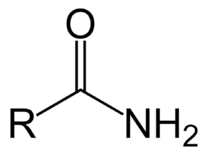 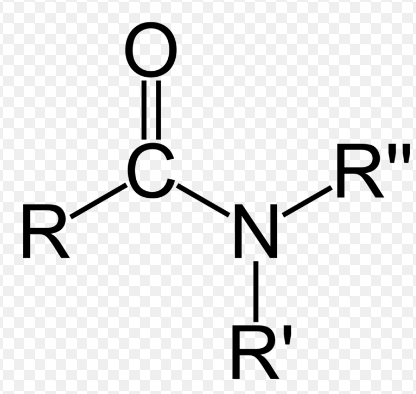 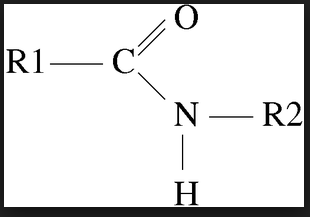 Amides

Amide group consists of a carbonyl group, C = O and an amino group –NH2 on the same C atom.

In primary amides the amide group is located at carbon atom 1.
E.g.
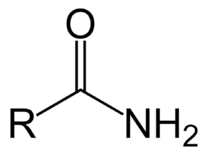 [Speaker Notes: Page 135 edexcel guide]
Amides
Secondary





Tertiary
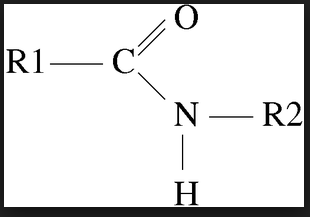 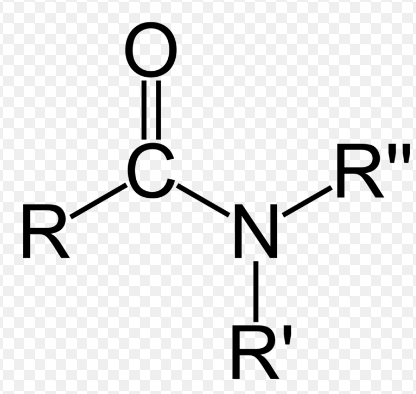 [Speaker Notes: Page 135 edexcel guide]
Amides

Their names end in –amide and you show the functional group as CONH2 in structural formula.
E.g.
Methanamide, HCONH2
Ethanamide, CH3CONH2
Propanamide, CH3CH2CONH2
Making amides 
Ethanoyl chloride added to conc aqueous solution of the amine
Violent reaction, produces a solid white mixture of the products
H atom on the amine is swapped for the acyl group, RCO, to produce an N-substituted amide and HCl
HCl reacts with another molecule of the amine to produce a salt.
E.g.
[Speaker Notes: Cgp 94]
Making amides 
Acyl chlorides react with primary amines to produce secondary amides and hydrogen chloride.
E.g. ethanoyl chloride reacts with ethanamide to produce N-ethylethanamide
[Speaker Notes: Pg 135 edexcel guide]
Making amides from ammonia

Acyl chlorides react with conc ammonia to produce a primary amide and hydrogen chloride
E.g.
CH3COCl + NH3           CH3CONH2 + HCl

                            Ethanoyl chloride             Ethanamide






This is an addition – elimination reaction
[Speaker Notes: Cgp 95]
Polyamides
Made from a carboxyl group (-COOH) and an amino (-NH2) to form amide (-CONH-) links.
A water molecule is lost each time an amide link is formed, it’s a condensation reaction.
A diamine (a compound with two amino groups)
Butane-1,4-diamine

A dicarboxylic acid (a compound with two carboxyl groups) or a dioyl dichrloide (a compound with two acyl chloride groups)
Butane – 1,4- dioic acid
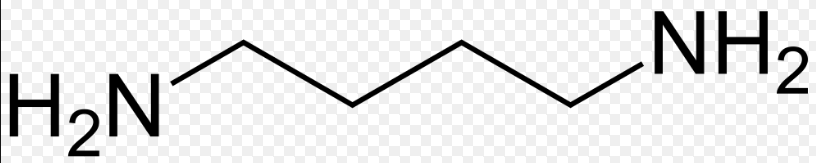 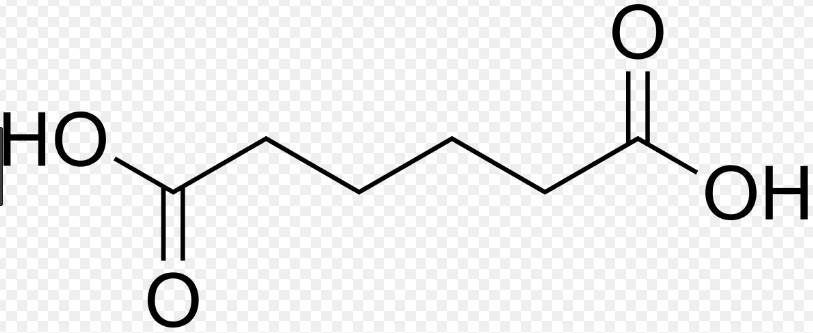 Polyamides
Butane – 1,4- dioic acid 				Butane-1,4-diamine
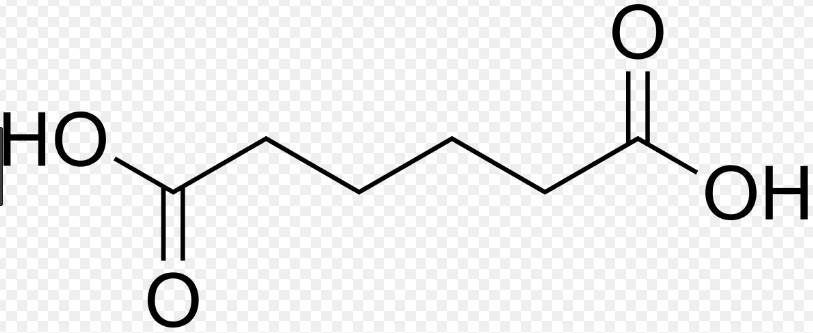 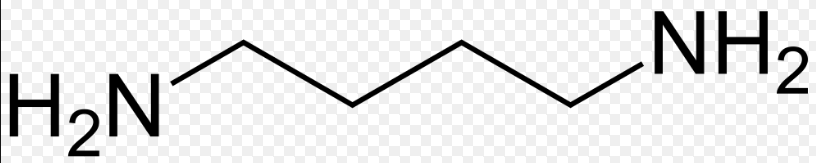 Two amino groups
Two carbonyl groups
A carboxyl group on the dicarboxylic acid can react with an amino group on the diamine.






Organic product has a carboxyl group and an amino group. Further reactions can happen, leading to a long polymer molecule.
[Speaker Notes: Pg 136 edexcel guide]
Remember polyesters are condensation polymers
[Speaker Notes: Cgp 96]
Finding monomers of a condensation polymer
[Speaker Notes: Cgp 97]
Finding functional groups of a condensation polymer
[Speaker Notes: Cgp 97]
Amides and Polyamides
Objective: To know what amides are and how we can make polyamides

Outcomes:
Recognise amides
Recognise amino acids
Describe how we can make amides
Describe how we make polyamides
Draw the structural formulae of repeat units for the following condensation polymersdicarboylix acids and diaminesamino acids
Questions

Workbook 135 – 136
Edexcel guide 135 – 136
CGP 95 - 97
[Speaker Notes: Cgp 97]
Proteins and amino acids
Proteins are a diverse group of large and complex polymer molecules, made up of long chains of amino acids.
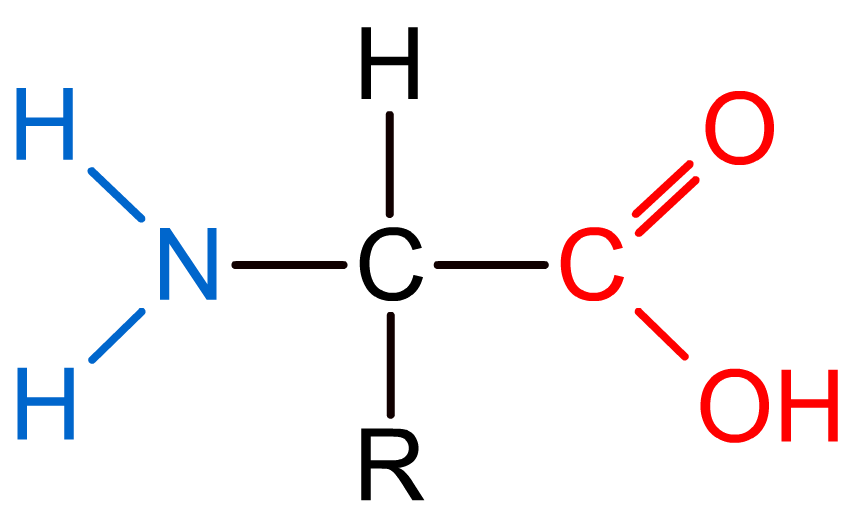 Amino acids contain both amine (NH2) and carboxyl (COOH) functional groups.
The groups are on different carbon atoms so amino acids retain their properties.
Amine group
Carboxyl group
Amino acids found in proteins are 2-amino acids:
The carboxyl group is located on carbon atom 1
The amino group is located on carbon atom 2
[Speaker Notes: Teacher notes
Students should be aware that many more non-proteinogenic amino acids exist.]
Naming Amino Acids
Amino acids have the common names used by biologists and systematic names.
E.g.
R group = H					R group = CH3
Systematic name:                    Systematic name: 2-aminopropanoic acid
Aminoethanoic acid                      Common name: alanine
Common name: glycine
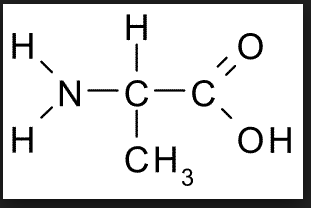 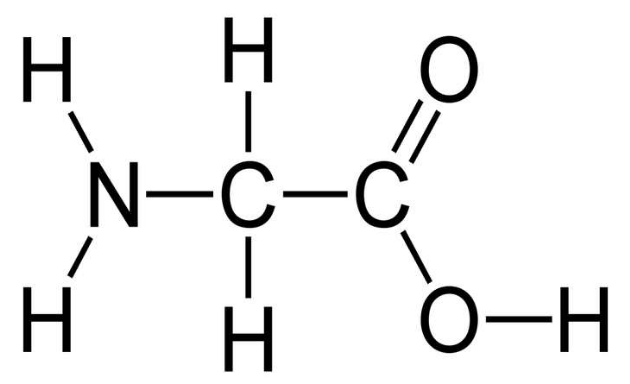 Dipeptides
Two amino acid molecules can react together in condensation reactions between the -OH group in the carboxyl group of one amino acid and one of the H atoms in the amino group of the other amino acid.
A dipeptide and water are formed (condensation reaction)
E.g. glycine and alanine produce form glycine – alanine dipeptide

                             +                                        
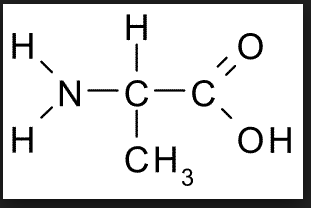 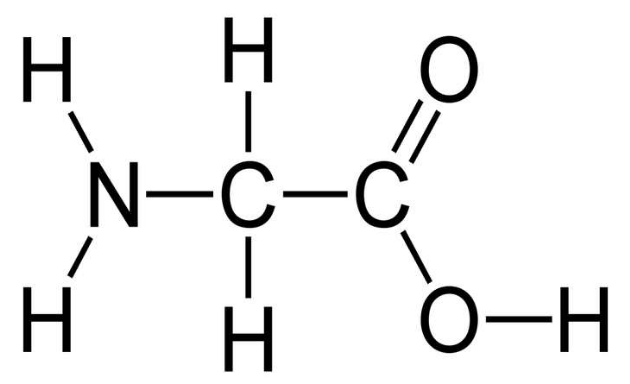 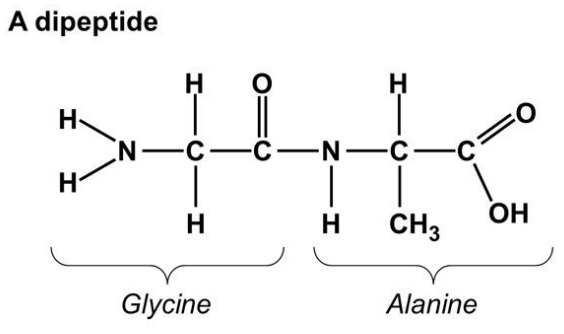 Dipeptides
If they react the other way round then alanine – glycine dipeptide forms instead.


                           +			         	
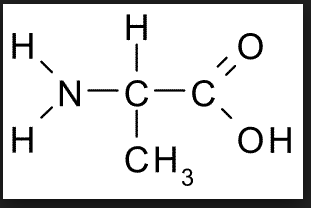 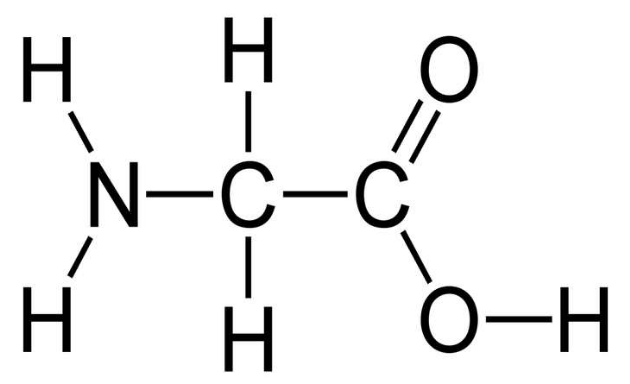 [Speaker Notes: Pg 138 Edexcel]
Dipeptides
The peptide bond is written as CONH in structural formulae
Is identical to the amide link/bond
Can form at either end of the molecule


                             +                                        
Peptide bond
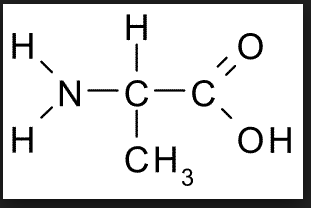 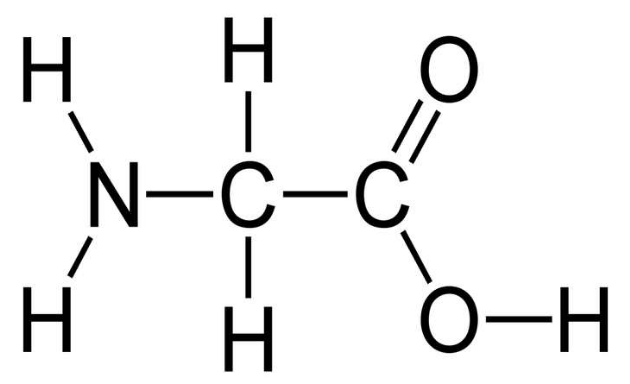 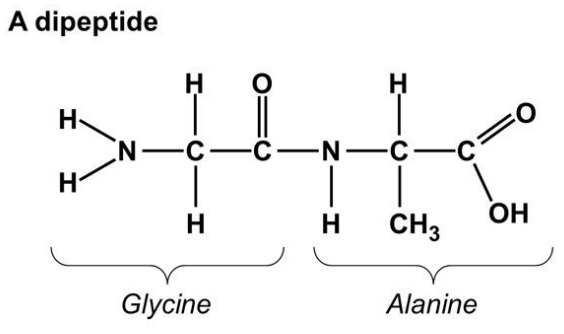 Polyamides
Dipeptides have an amino group at one end and a carboxyl group at the other, like amino acids.
This means that amino acids can continue to join either end, forming condensation polymers.
The amino acid units are called residues:
Polypeptides are polymers with fewer than about 20 amino acid residues
Proteins are polymers with more amino acid residues (could be thousands)
Peptide bond
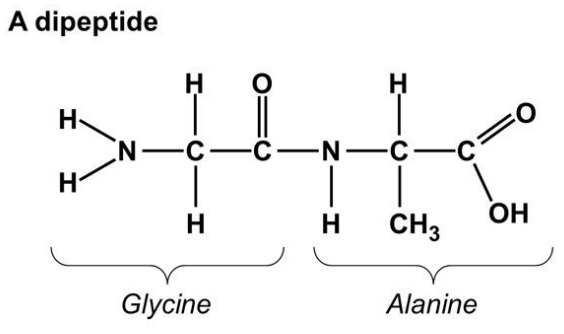 Polyamides
You can draw repeat units for simple polypeptides made from one type of amino acid.
E.g. monomer is 2 – aminopropanoic acid (alanine)
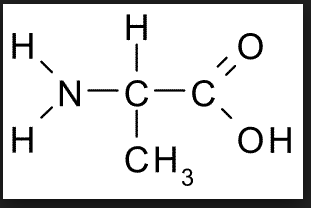 [Speaker Notes: Pg 138 Edexcel]
Questions
138 edexcel guide
136 – 137 workbook
97 Cgp
[Speaker Notes: Pg 138 Edexcel]
Amides and Polyamides
Objective: To know what amides are and how we can make polyamides

Outcomes:
Recognise amides
Recognise amino acids
Describe how we can make amides
Describe how we make polyamides
Draw the structural formulae of repeat units for the following condensation polymersdicarboylix acids and diaminesamino acids